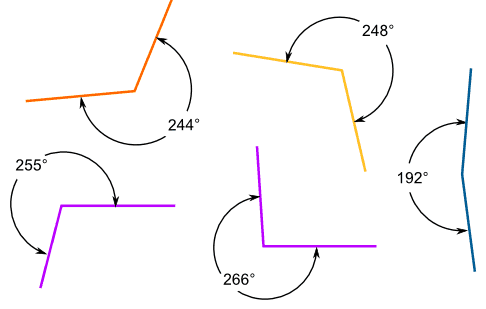 Calculating angles
Today we will:
Missing angles on a straight line
Remember:
Angles on a straight line add up to 180°
To calculate a missing angle on a straight line, take away the known angle from 180°
Eg:
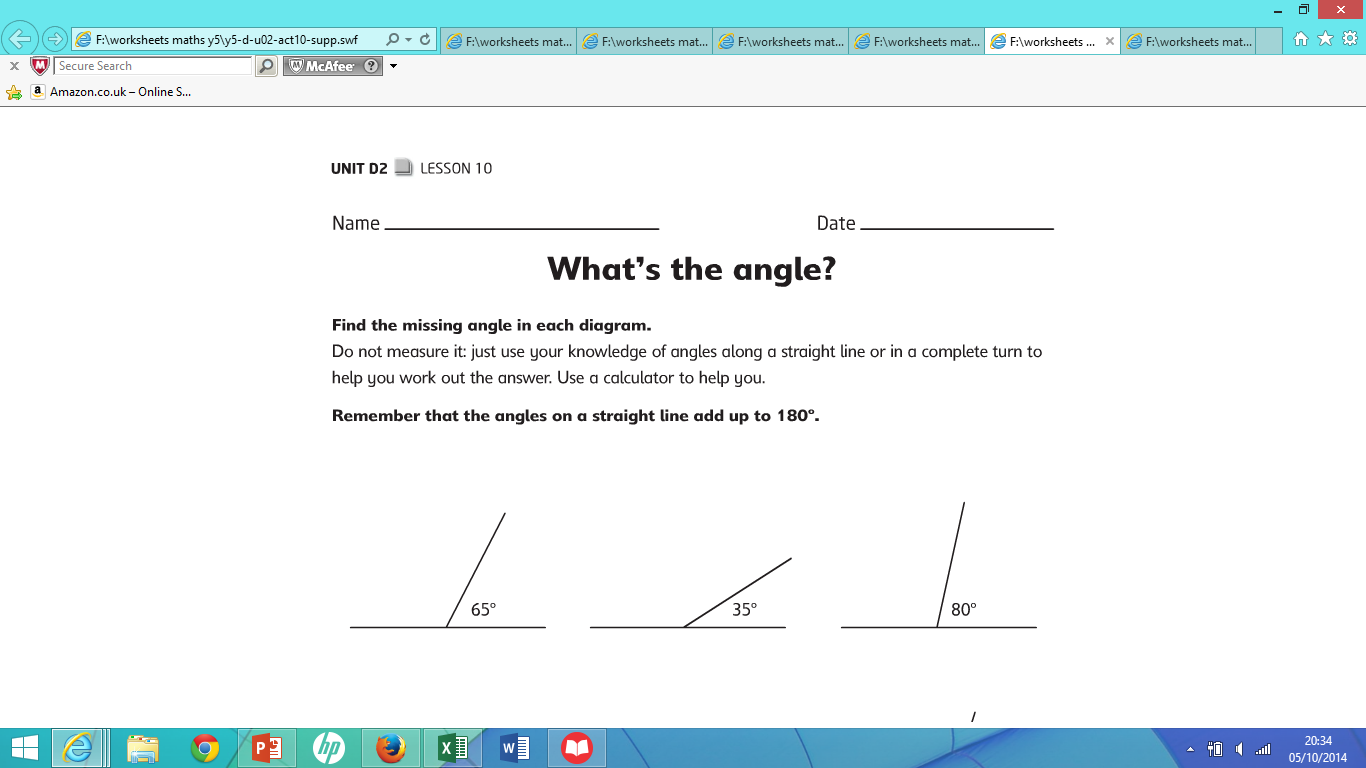 180° - 65°=

115°
180° - 80°=

100°
180° - 35°=

145°
missing angles in a full turn
Remember:
Angles in a full turn add up to 360°
To calculate a missing angle in a full turn, take away the known angle from 360°
Eg:
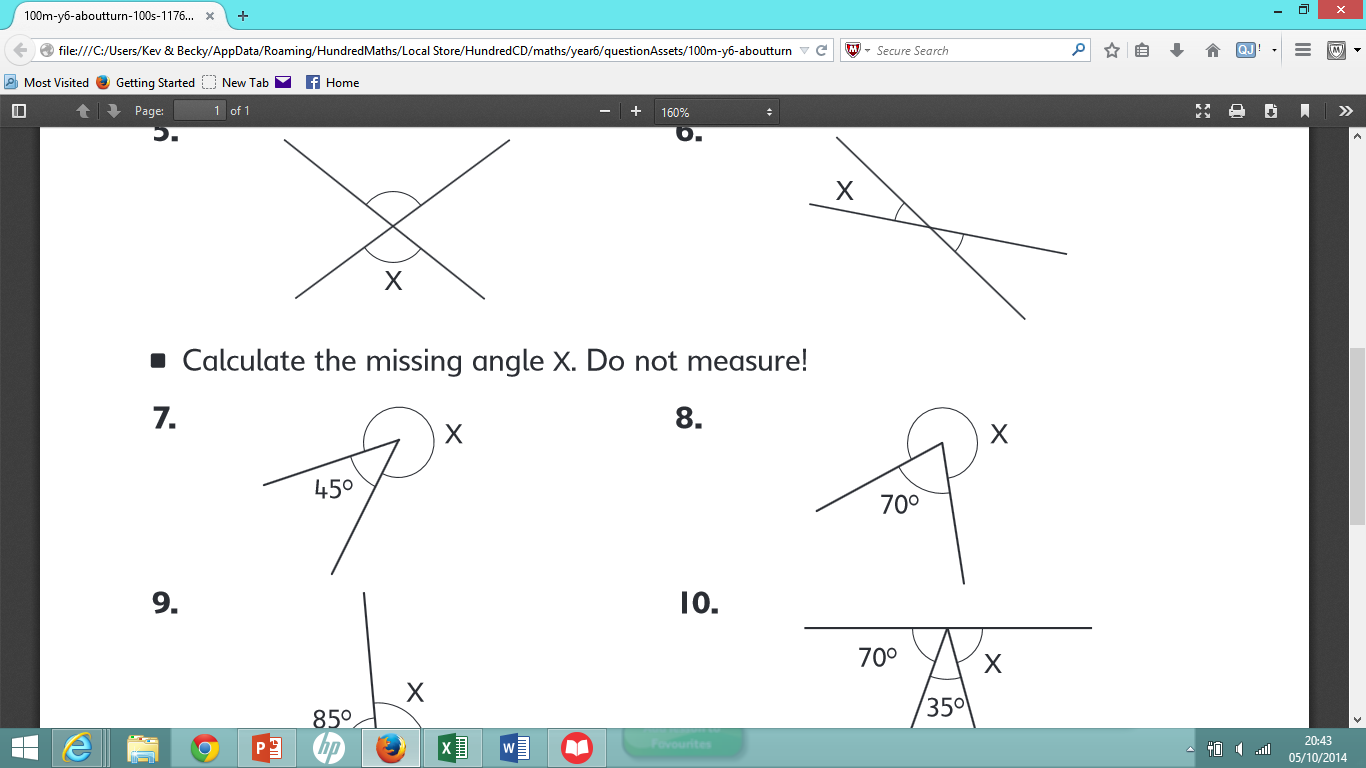 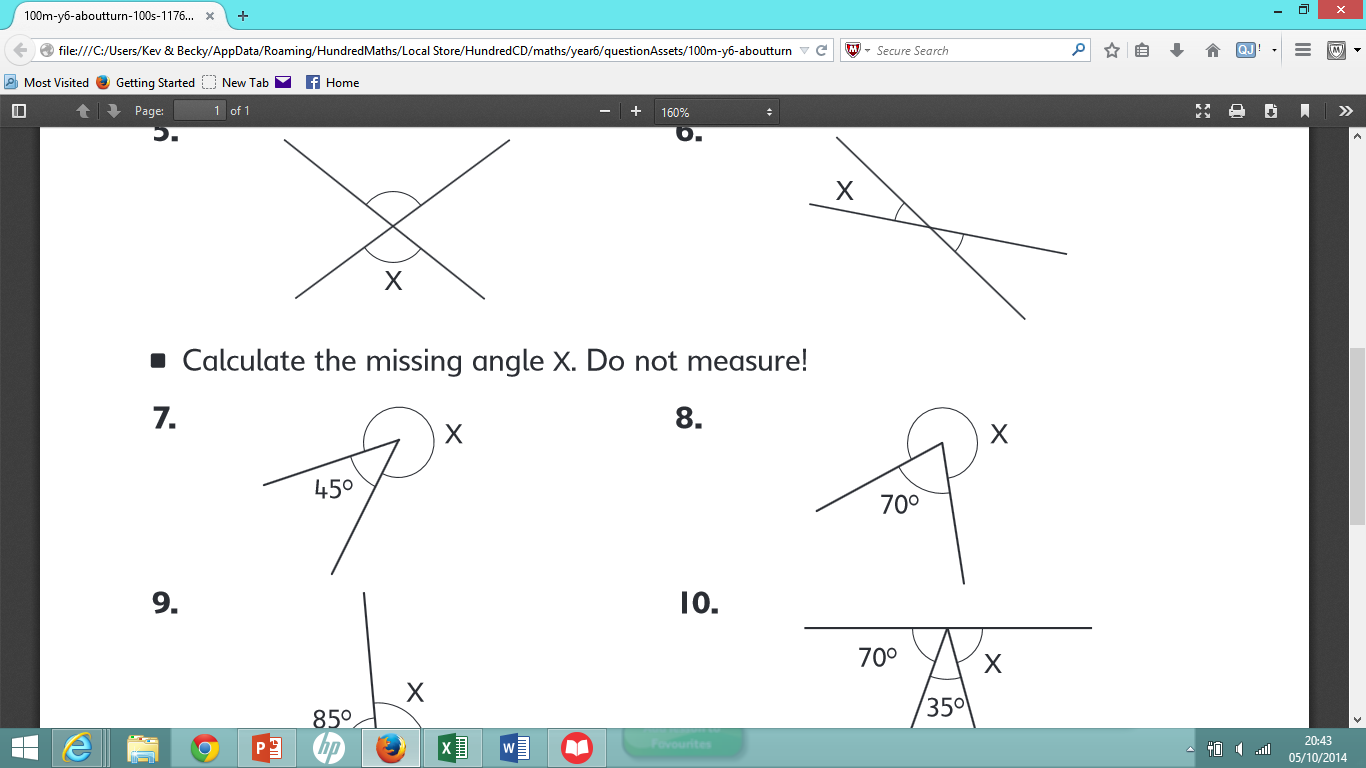 360° - 70°=

290°
360° - 45°=

315°
missing angles on intersecting lines
Remember:
All 4 angles will add up to 360°
Opposite angles on a cross are equal
Eg:
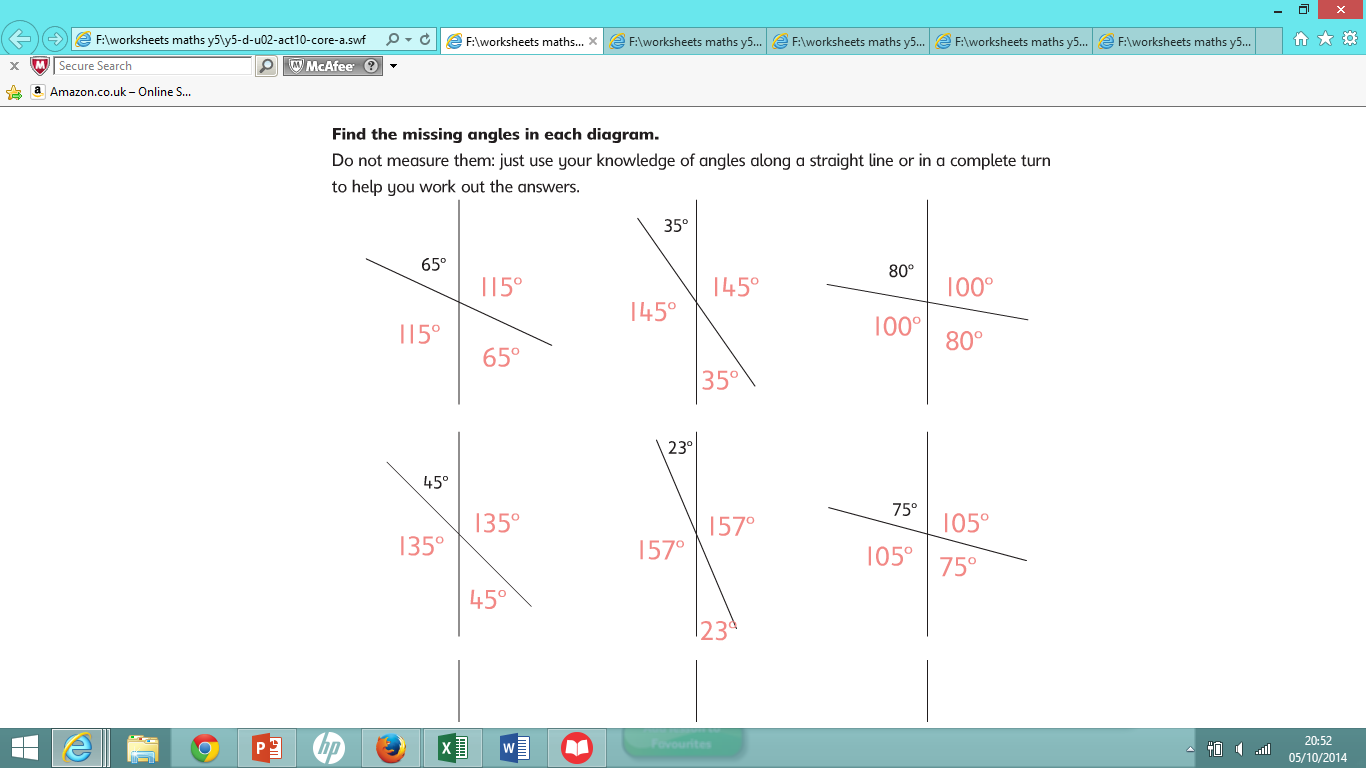 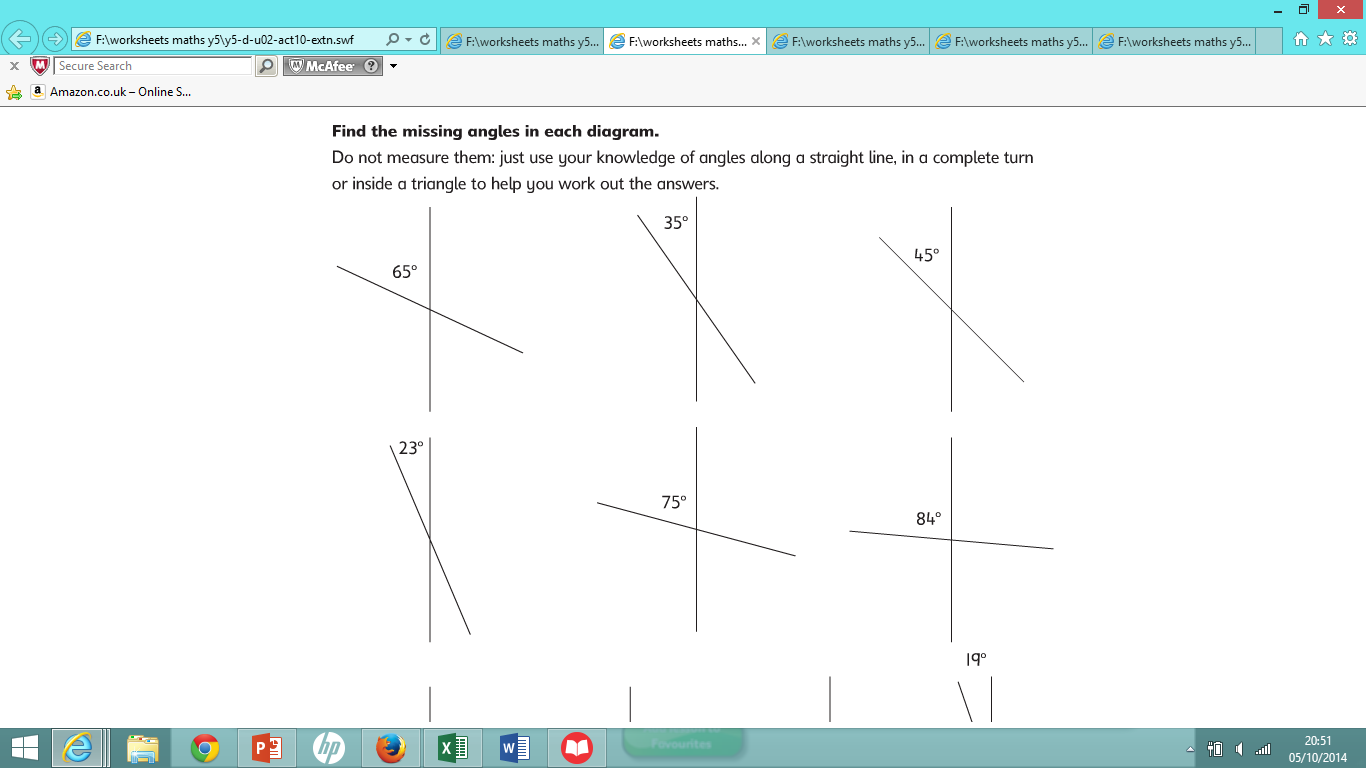 Step 1: Opposite angle is equal

Step 2: 65° + 65° = 130°
360° - 130° = 230°

Step 3: 230° ÷ 2 = 115°
Missing angles within turns
You should now be able to complete questions 1-6 without a protractor.
Missing angles in triangles
Remember
All angles in a triangle add up to 180°
To find the missing angle, add the known angles and subtract from 180°
65° + 75° = 140°

180° - 140° = 40°
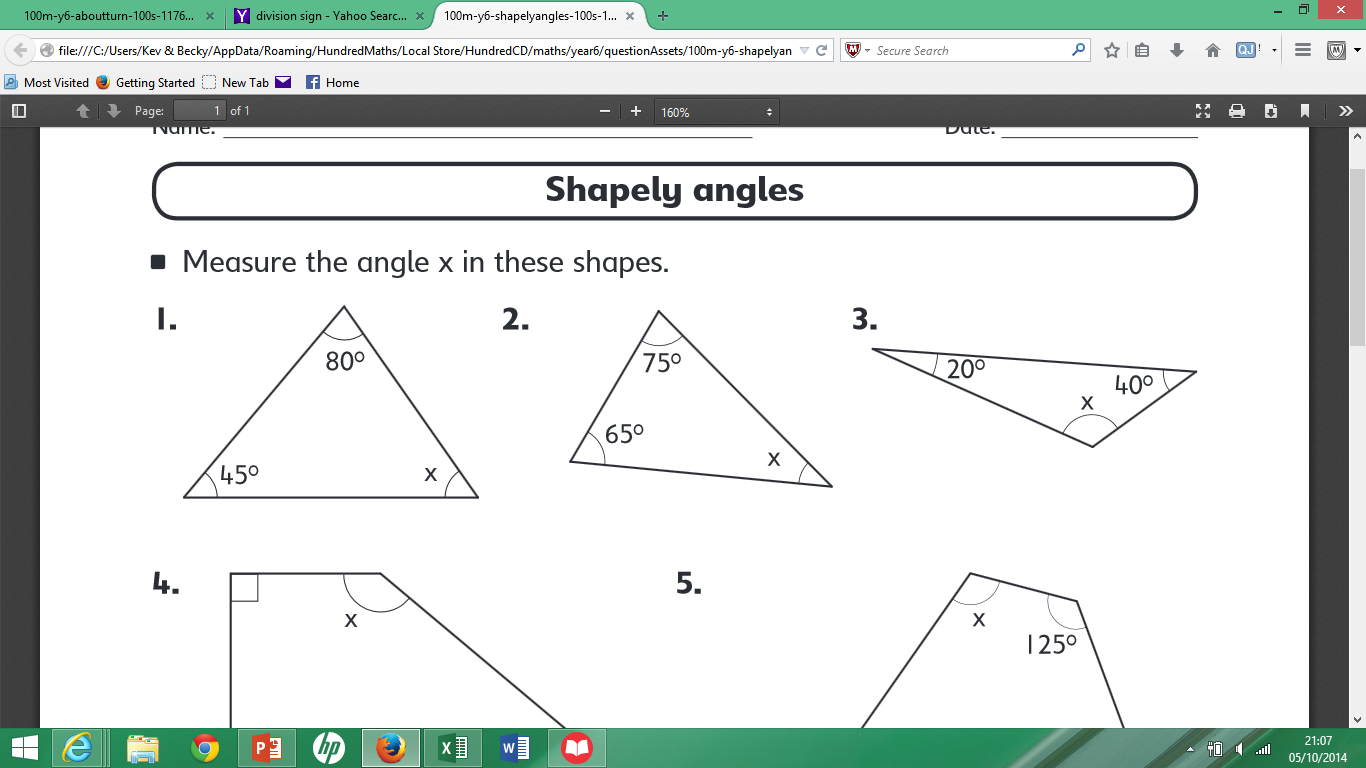 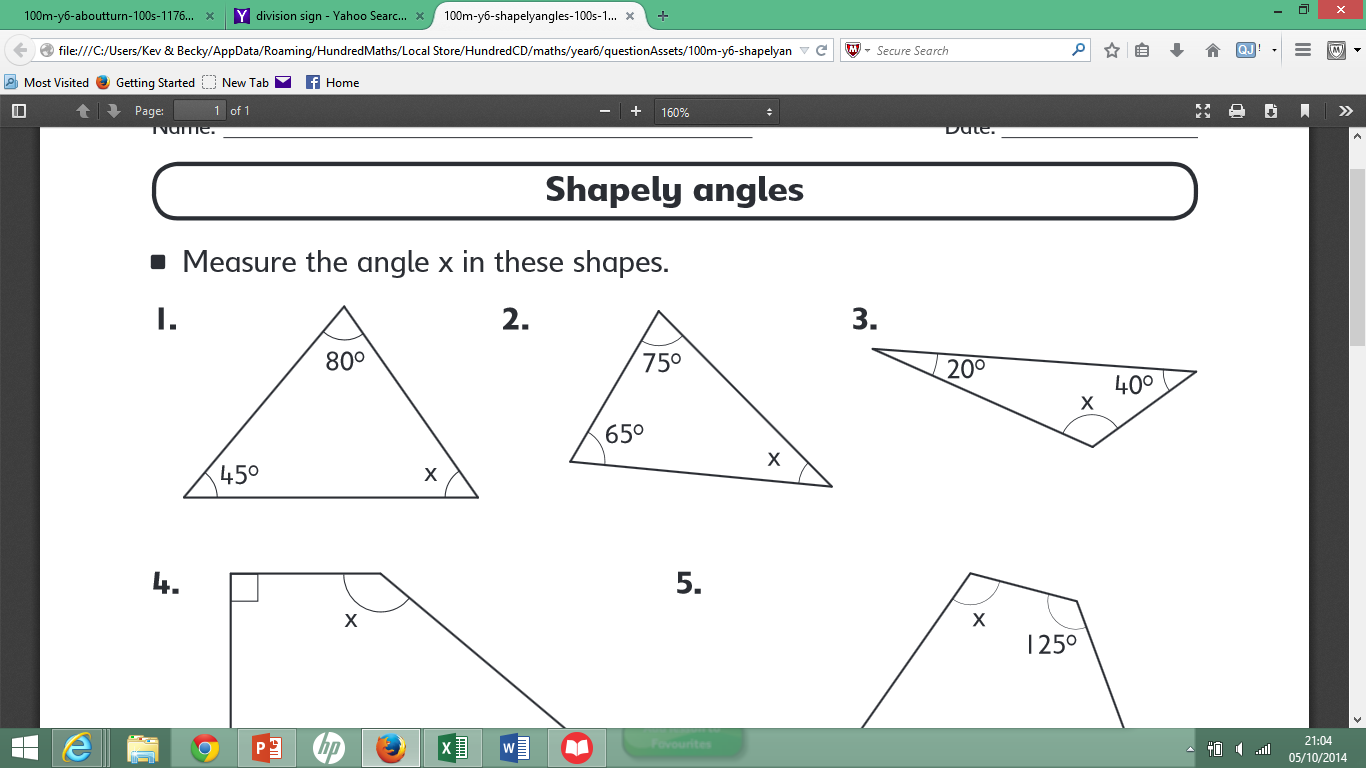 80° + 45° = 125°

180° - 125° = 55°
Missing angles in quadrilaterals
Remember
A quadrilateral is any shape with 4 straight sides
E.g. square, rhombus, rectangle, trapezium, parallelogram
The angles in a quadrilateral add up to 360°
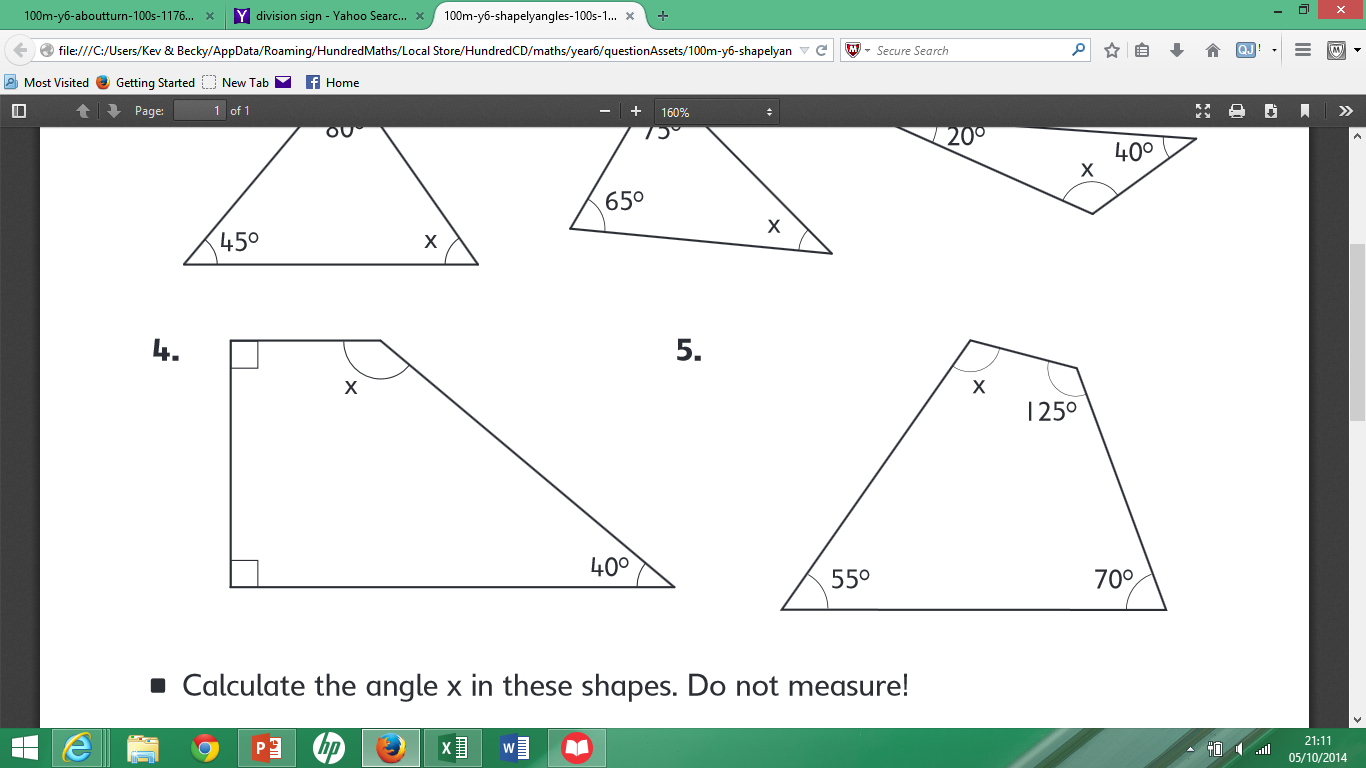 90° + 90° + 40° = 220°

360° - 220° = 140°
Calculating missing angles
You should now be able to complete all questions.